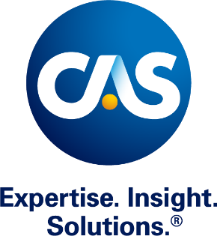 Actuarial Inclusion, Equity and DiversityCAS Regional Affiliates - Fall 2020
[Speaker Notes: Speaker introductions]
JOINT COMMITTEE FOR INCLUSION, EQUITY & DIVERSITY
CAS Core Values
Collaboration
FormerJCCEAD
Community
Continual Improvement
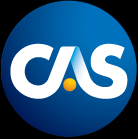 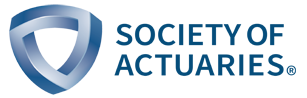 Diversity
2017
Innovation
JCIED
Professionalism
Practicality
The CAS will actively ensure that we have diverse, engaged communities of professionals who gain value through the CAS’s resources, networking, skills training, career development, thought leadership and advocacy.
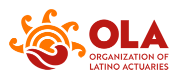 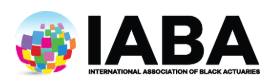 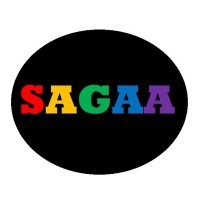 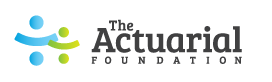 [Speaker Notes: Diversity and Inclusion is not a new idea to any of the organizations participating in today’s panel. While diversity efforts across the profession began, in some cases many years ago, in 2017 the CAS committed to Diversity as one of its seven Core Values and included it as a key component of our strategic plan goals around membership community, as described here. 

CLICK

The JCIED was formed in 2019, in order to have a stronger more coordinated approach to DE&I across the SOA and CAS. 

CLICK

We also wanted to make sure were collaborating effectively with all the other organizations working in this space. We’re proud and thankful to have representatives from International Association of Black Actuaries (IABA), Organization of Latino Actuaries (OLA), The Actuarial Foundation, and Sexuality and Gender Alliance of Actuaries (SAGAA) as members of the JCIED.]
ADDRESSING BARRIERSJCIED WORKING GROUPS
Career Encouragement:
Addressing barriers to entry for underrepresented candidates
Awareness of the Profession
Financial Barriers
Building Networks
BeAnActuary.org

Professional Development
Educating members at conferences and webinars
Combatting Bias in Hiring
Inclusive Teams
Acting in Allyship
Networking receptions

Leadership Development
Addressing barriers to career advancement
Building a diverse leadership pipeline
Creating opportunities for skills development
Read more about 2017 Barriers to Entry Study:
https://ar.casact.org/new-report-holds-keys-to-diversity-and-inclusion-five-barriers-revealed/
[Speaker Notes: Also in 2017, the CAS, SOA, IABA and Actuarial Foundation co-commissioned the Barriers to Entry study which helped define our areas of focus around Early awareness of students and their influencers, network-building, financial support, academic preparation, and discrimination in hiring and promotion. 
The three main working groups of the JCIED each address some of those barriers.

We currently have three main working groups within the JCIED:
Career Encouragement
is focused on building early awareness of the actuarial profession among underrepresented high school and college students and their influencers as well as addressing the need for financial support for many of these students.
We do this through Actuarial High School Days, Summer Actuarial Bootcamps, and maintaining a slew of resources on scholarships and other programs on the BeAnActuary.org website
Professional Development
is focused on providing quality education to our members, especially those who are hiring or leading teams, so they can address bias and discrimination in hiring, creating inclusive work cultures, and practicing allyship.
We’re lucky that there are TONS of actuaries who are excited to bring forward topics to present at our meetings, so this working group is not only tasked with creating content, but helping others outside the committee to either develop their own content or amplify it by sharing it across other organizations or in multiple settings.
We also provide diversity networking opportunities alongside key continuing education opportunities, like our spring and annual meetings
Diversity in Leadership
is focused on ensuring opportunities for networking, development and advancement of underrepresented members towards leadership 
within the volunteering structure of the CAS and SOA as well building leaders within our employers

The JCIED connects all of these working groups to CAS and SOA leadership, tracks progress and makes sure these groups have what they need to succeed, and keeps us all on top of what is going on in the industry.]
RECENT JCIED HIGHLIGHTS
Expanded Exam Reimbursement Program
First Virtual Be An Actuary Day
Diversity in Leadership Action Plan
Actuarial Profession Demographics
[Speaker Notes: We want to draw your attention to some exciting things going on in the JCIED this year.

For many years, the CAS & SOA have offered an exam reimbursement for Black/Hispanic or Latinx/Native American candidates who take and pass exams P and FM as a way to address the financial barrier to entry. This year, we’ve brought a proposal for expanding that program to cover two more exams, to cover students who don’t pass, but make a good faith attempt (score 4/5), and to be available for a broader range of people. That proposal is working its way through our organizations’ budget processes, and we’re optimistic it will be in place for 2021 exams. 

Prior to COVID, the Career Encouragement working group spent a significant amount of time on High School Actuarial Days around the country, working to increase awareness of the actuarial profession among high school students from underrepresented backgrounds. This year, we’ve pivoted to a fully virtual program, and just had our first virtual Be An Actuary Day in partnership with Arizona State University. It was a great success, and we’re already looking for how we can expand this program going forward

The last two items are in flight
Our diversity in leadership working group has produced a set of recommendations for the JCIED, as well as the CAS and SOA individually, to push for progress in building a diverse slate of leaders in our organizations – these range from educational recommendations to changes in how we nominate candidates for leadership
The JCIED is also working producing a set of metrics which can be used to track our progress for candidates and SOA/CAS members combined across a range of dimensions of diversity. We’re hoping to have more to share on this in the coming months.]
CAS LEADERS REAFFIRM DEI COMMITMENT
Transparency and Accountability


Significant time and money invested in eliminating barriers to entry


Amplification of underrepresented voices
[Speaker Notes: The JCIED is going to keep moving and building on its work to make change collaboratively as a profession, but this summer’s events really brought home for CAS leadership that DE&I have to remain a top priority. 

There will be more formal communication about some new actions the CAS is taking coming soon, so watch out for that in your weekly newsletters and on the CAS website.

Here are a few things you can expect:
Transparency and Accountability – just as we mentioned metrics to track progress in the JCIED for the profession as a whole, the CAS has built a detailed set of metrics with which we can track progress for our own candidates and members. We’re working now on setting SMART targets to hold ourselves accountable. 
Significant TIME AND MONEY invested into breaking down barriers to entry
Where it makes sense, we’ll be doing this in partnership with the other organizations through the JCIED, but also making sure CAS resources are devoted to this.
The Board, in September, approved a significant increase in funds for DE&I work – more to be announced on this later
We want to move towards stronger allyship – we recognize the huge strides that are being made by our partners, like IABA, OLA, and newly created SAGAA, and we will be bringing their work to the forefront as much as we can, so members know exactly what they can do to support their efforts and benefit from the hard work they are doing. That’s one of the reasons we really wanted to do this session today.]
GET INVOLVED TODAY
Is DE&I A Professionalism Topic?
American Academy of Actuaries Exposure Draft of USQS is open for comment until Oct 31st, 2020
Read the letter from CAS President Steve Armstrong
Email comments to 2020USQSComments@actuary.org

CAS Diversity Impact Group (DIG)
Stay Informed
Make your voice heard / Share best practices
Microvolunteering opportunities, no meetings
Pipeline to JCIED

Get involved with our partners
JOIN via CAS Online Community!
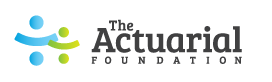 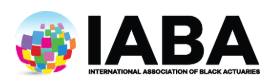 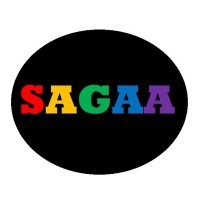 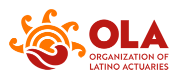 [Speaker Notes: Here are a few ways that you can get involved right now. 

If you believe that Diversity, Equity & Inclusion education can or should be considered a professionalism topic (even if your answer is “in some cases”), let the American Academy of Actuaries know. CAS President Steve Armstrong sent a letter to the Academy urging them to make DE&I a priority as part of our US Qualification Standards, and now we need as many CAS actuaries as we can get to comment before the October 31st deadline to make our voices heard. 

(If After October 31st – this is something that recently ended, but we hope that you took an opportunity to make your voice heard)

Join the CAS Diversity Impact Group
We wanted to create a way to engage with the many CAS members who are passionate about DE&I, while recognizing that the Joint Committee is limited in the number of seats we have for new volunteers
The DIG is a great way to stay informed about what’s going on in the JCIED and CAS Diversity activities
Share your opinions, ideas or best practices with actuaries across our membership
Get notified about ad-hoc or short-term volunteering opportunities without having to attend committee meetings or calls (for example the virtual Be An Actuary Days we just mentioned)
We’ll look to the DIG first for new members to join the JCIED as slots open up.
You can add yourself to the DIG by logging onto the CAS Online Community, search for Diversity Impact Group and click Join


Finally (and maybe most importantly), get involved in the work our partners are doing, either as a sponsor, a member, or as an active ally. 
You’ll be hearing more from IABA and OLA today]
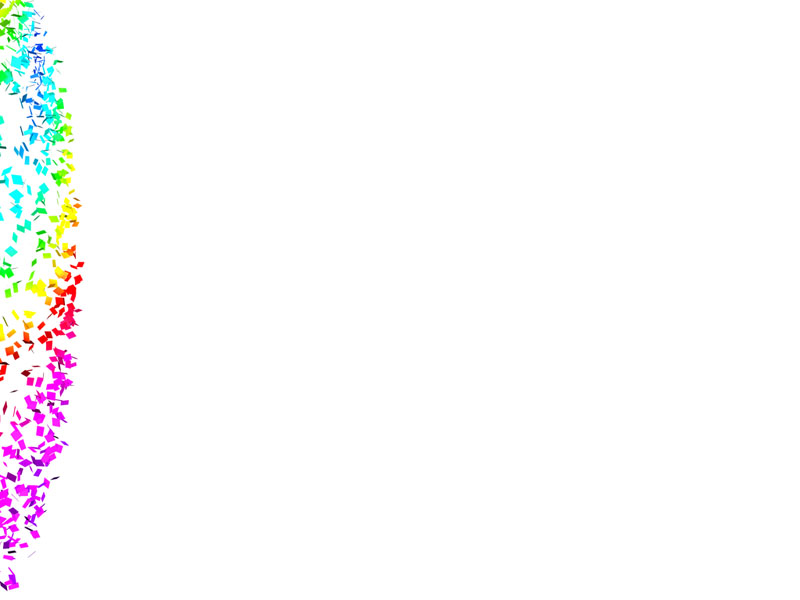 Sexuality and Gender Alliance of Actuaries
Matt Gentile (he/him)
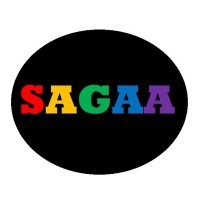 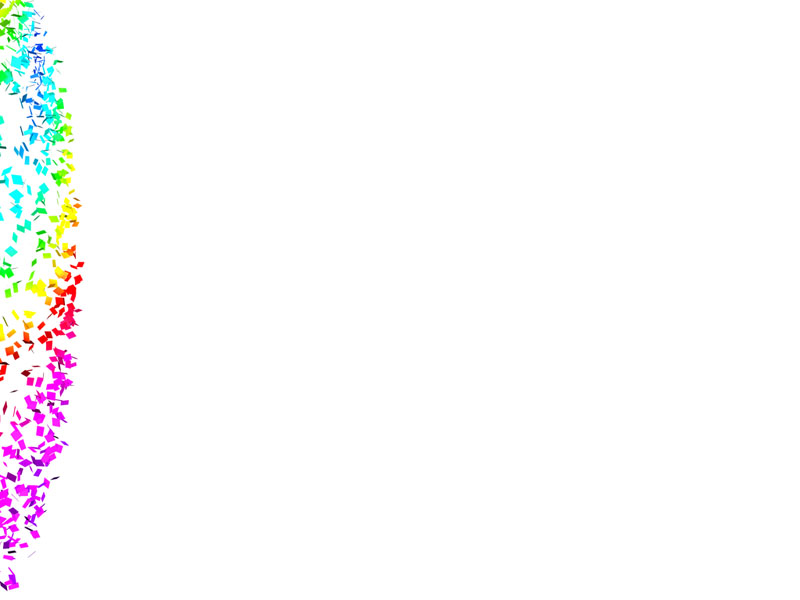 SAGAA Purpose
Facilitate connections between LGBTQIA+ actuaries and allies to engage in community-wide dialogue about LGBTQIA+ issues.  This group aims to create a safe space for dialogue, community, and career encouragement, while also educating the broader actuarial profession.
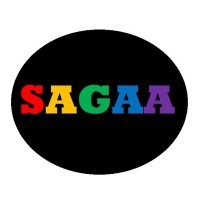 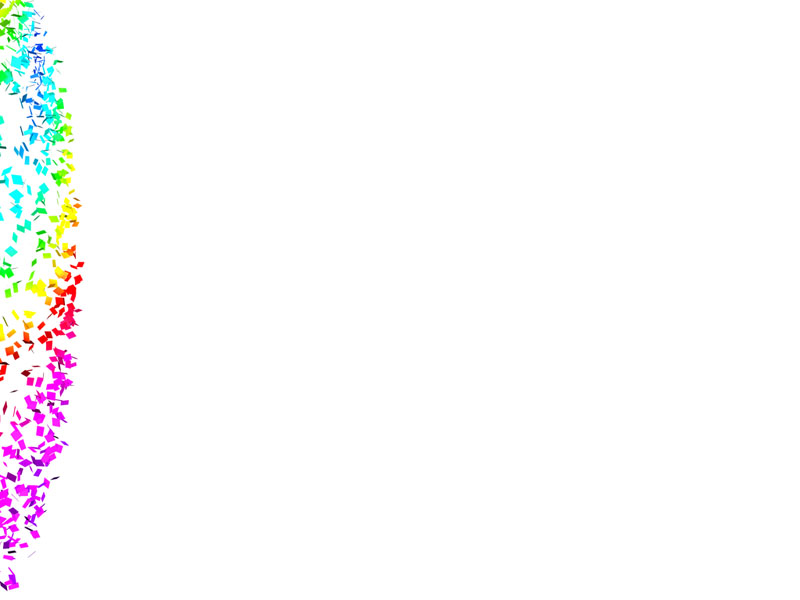 SAGAA Pillars
Pillar 1: Networking: International calls, Regional gatherings

Pillar 2: Professional Development: Allyship training, resume workshop/resume book for companies

Pillar 3: Company Education: sharing best practices between members and their companies, deeper dives into other industries
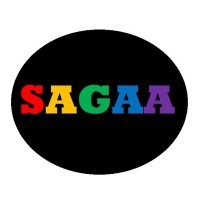 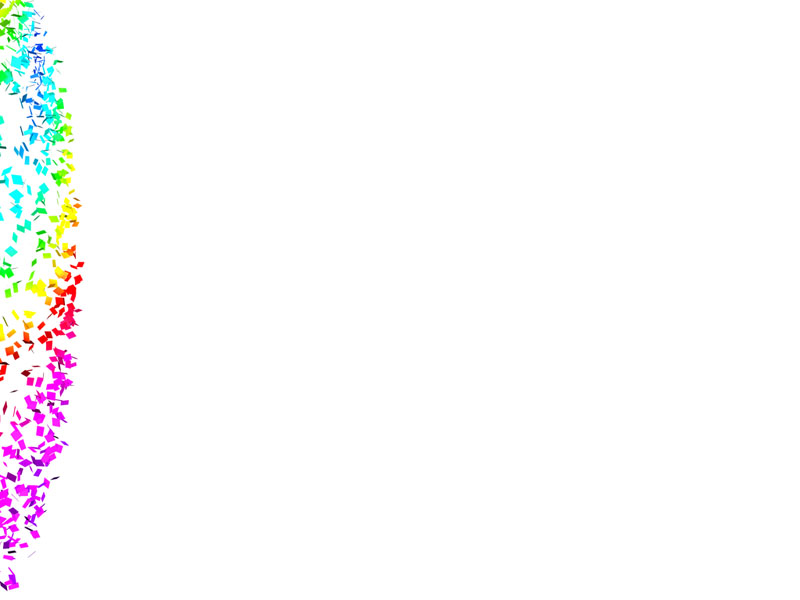 SAGAA Initiatives
Social media creation (LinkedIn)

Networking calls

Kickoff at CAS/SOA Meetings

Self-ID and data collection
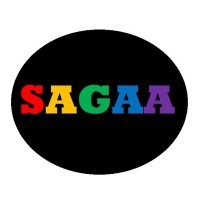 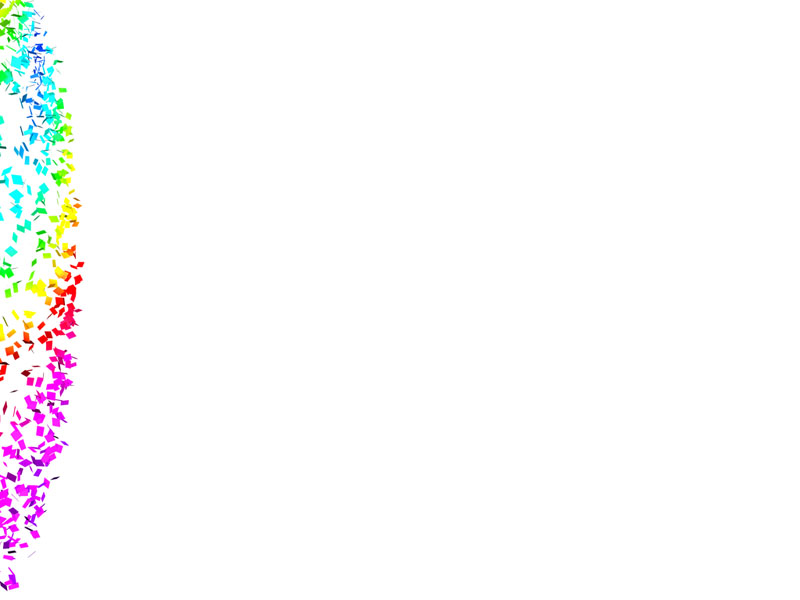 Join SAGAA Today!
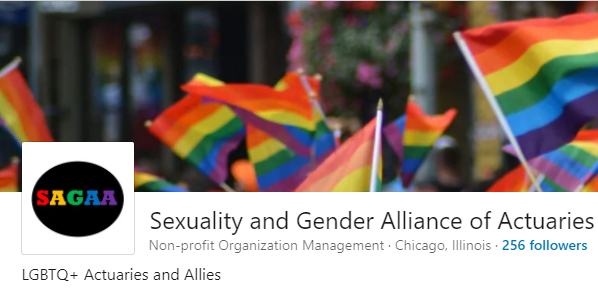 “As an out and proud gay actuary, I could not be prouder of the alliance […] and am happy to celebrate this achievement as we close Pride Month.” 
- Steve Armstrong, CAS President
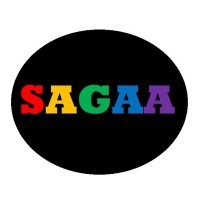